S7 Producthandleiding (PAS-handleiding)
Doel van deze interne producthandleiding: Zelftraining en opleiding voor S7-veegmachine

Andere handige bronnen voor het begrijpen van deze producten:
Bedieningshandleiding 
Brochure
Openbare website (video's beschikbaar)
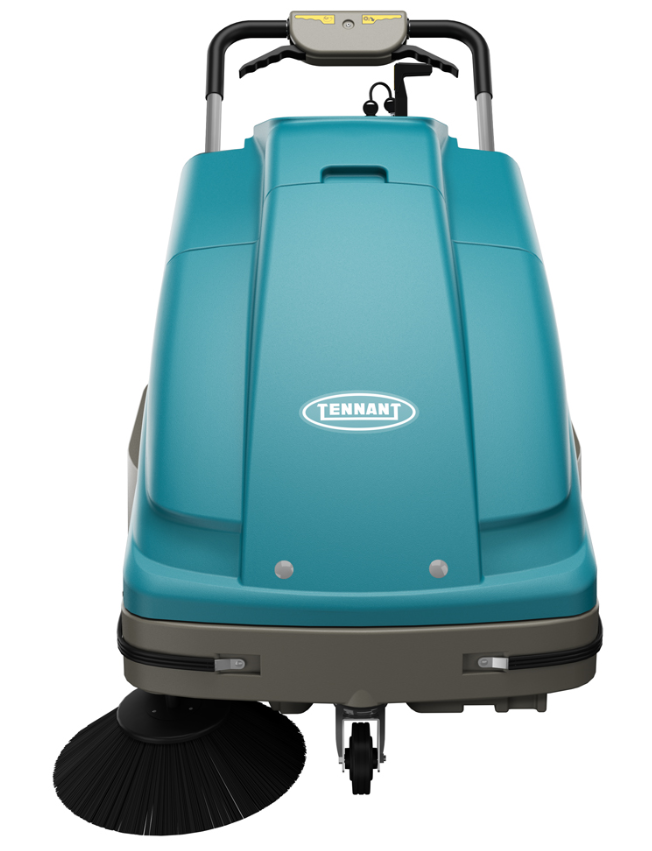 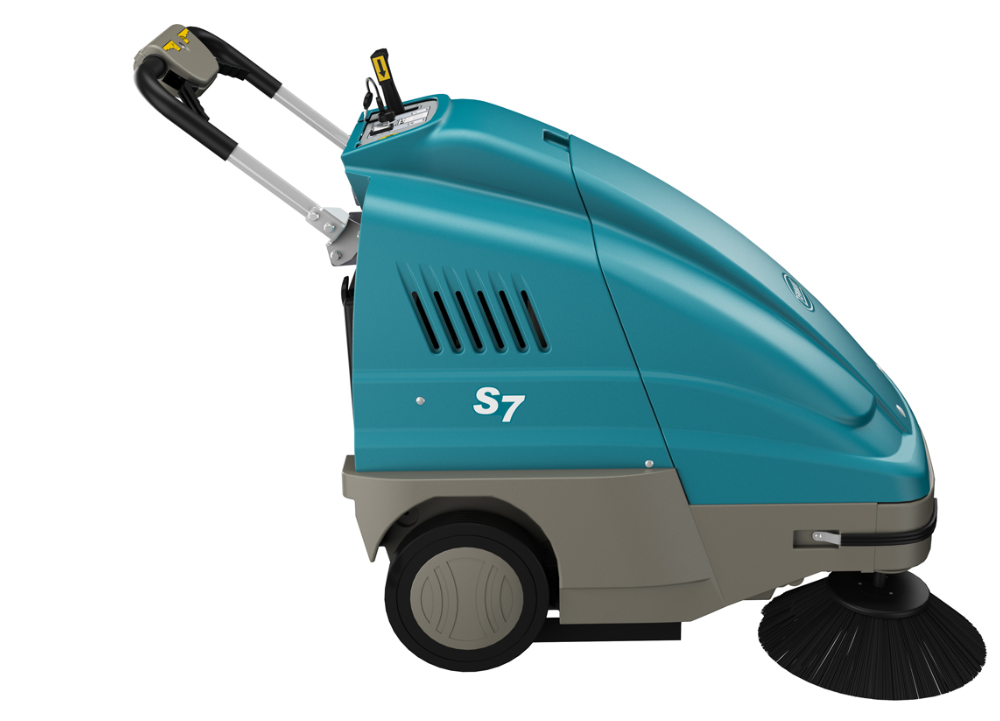 1
©2020  The Tennant Company       April 2020
Productstrategie
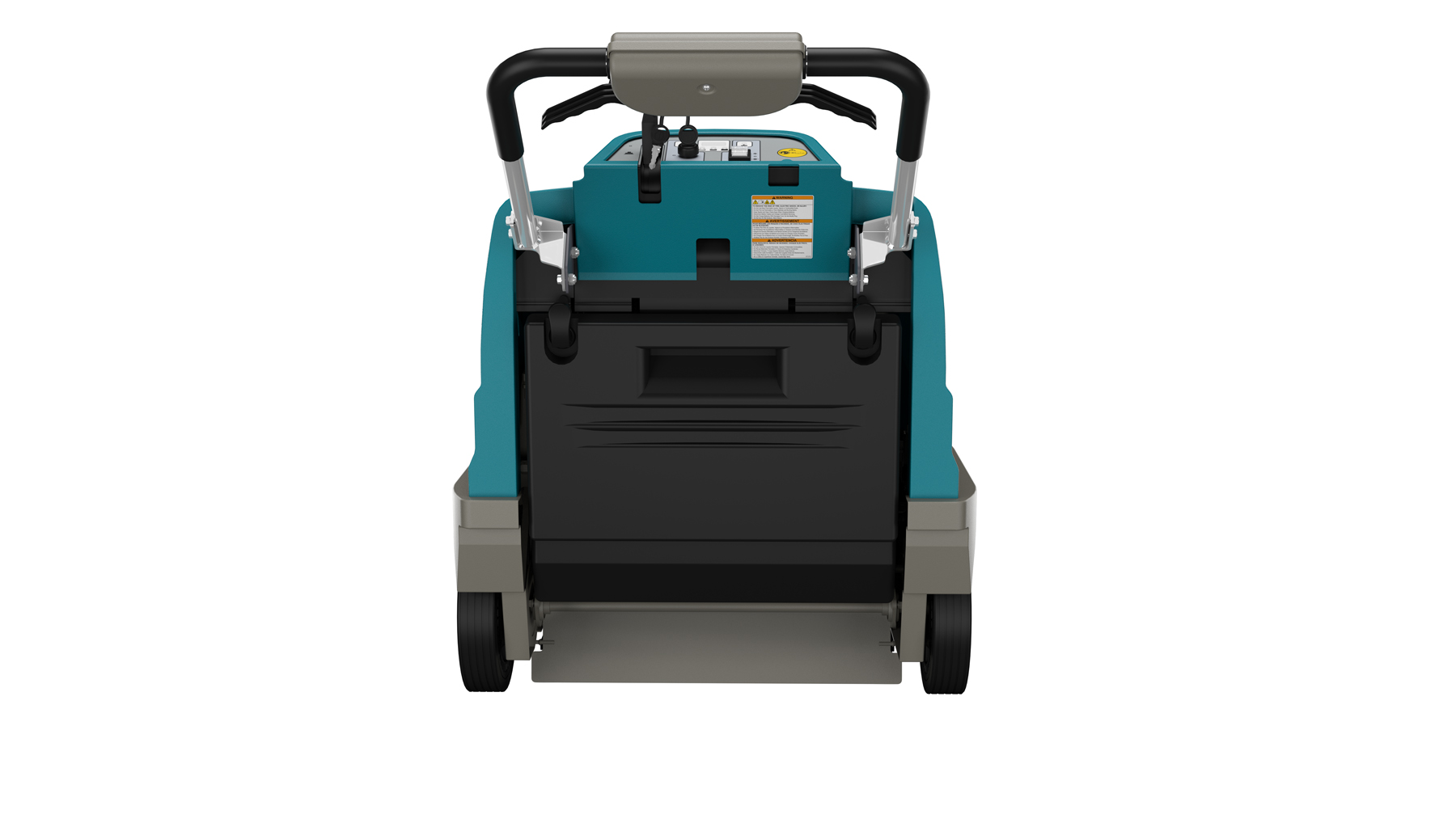 Gebruik IPC-machines om 
Marges te verbeteren - huidige uitbestede achterloop-veegmachines met machines van IPC te vervangen

Keer terug naar soortgelijke IPC-veegmachines die voorheen door Tennant werden verkocht (S8)

Verwijder de S3-duwveegmachine volledig
2
©2020  The Tennant Company       April 2020
Markten en toepassingen
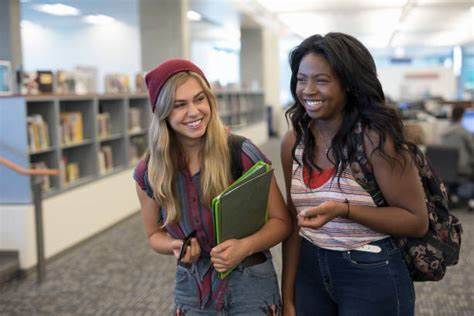 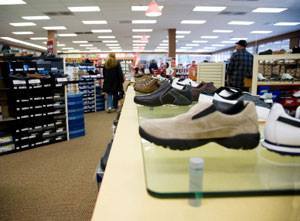 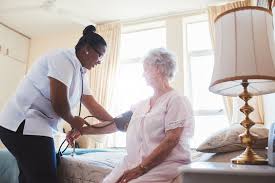 3
©2020  The Tennant Company       April 2020
Productspecificaties
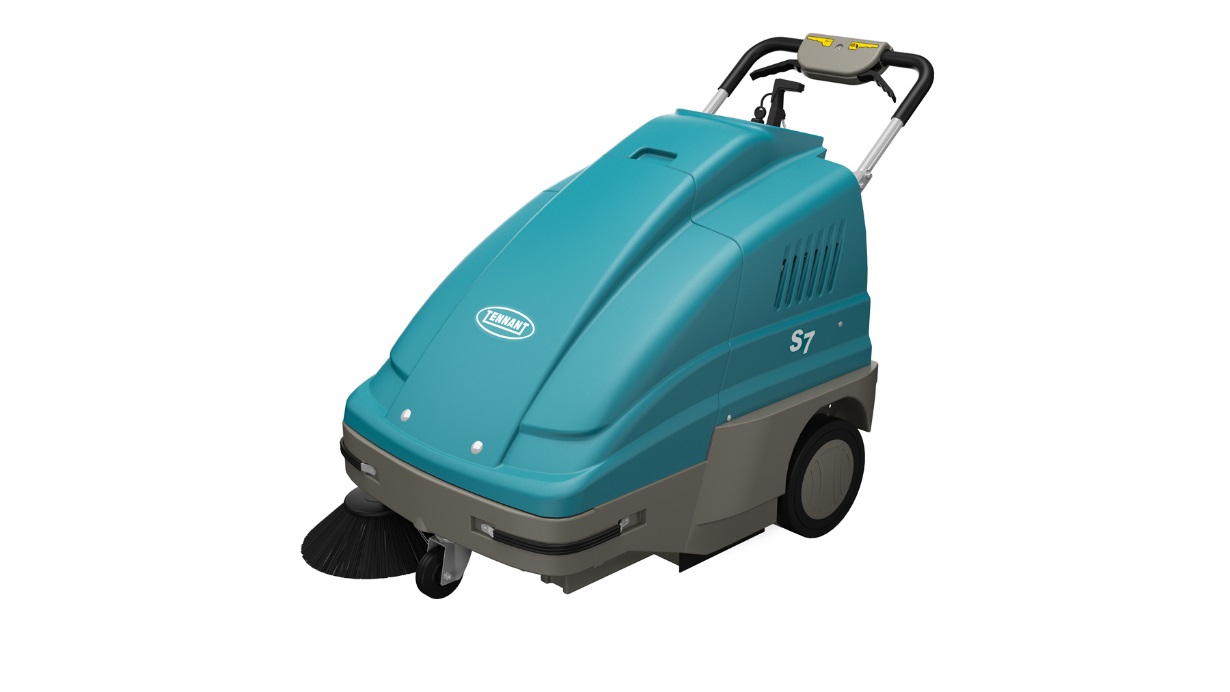 ©2020  The Tennant Company       April 2020
4
Belangrijkste hoogtepunten
70 cm algemene padbreedte
50 cm hoofdborstel 

Verzegelde accu
105 AH (C5) met ingebouwde oplader

Capaciteit vergaarbak
45 liter

Filtratie 
Voorfilter en hoofdfilter
Hoofdfilter op 99,5% bij 5 microns
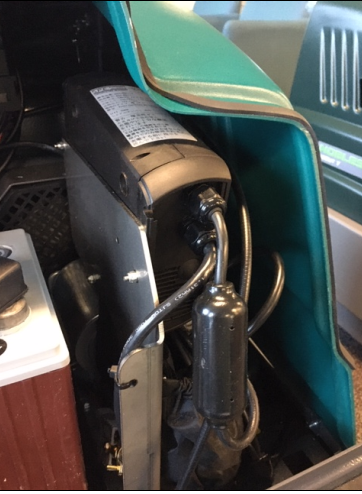 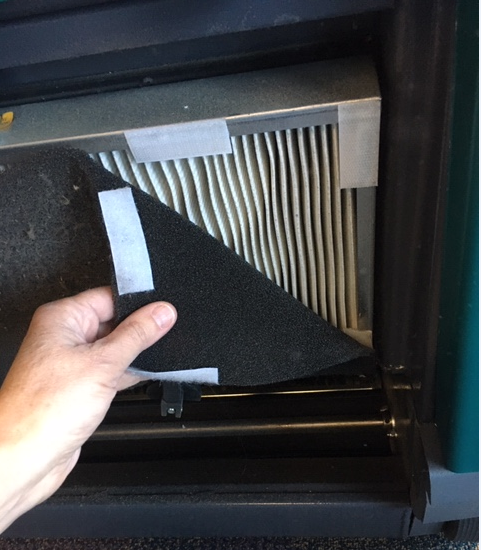 Ingebouwde oplader
Voorfilter en hoofdfilter
©2020  The Tennant Company       April 2020
5
Instellingen en vervanging van borstel
Verstelbare hoofd- en zijborstel
Hoofdborstel is ingesteld voor harde vloeren. Stel de borstelhoogte in met de stelknop onder de kap.
Aanpassing en vervanging van de zijborstel: gereedschap nodig.
Hoofdborstel
Bij het vervangen van de hoofdborstel:
Zorg ervoor dat de "w" in het patroon is zoals afgebeeld:
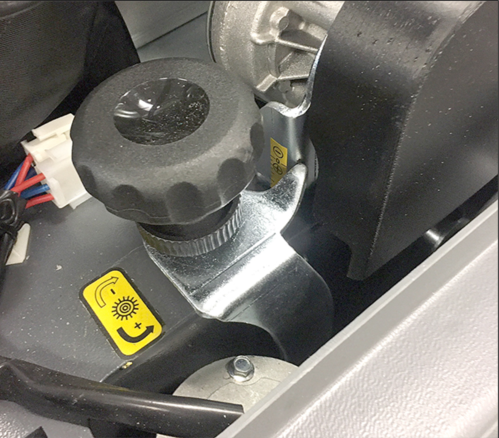 Zorg ervoor dat u de knop voor het instellen van de hoogte van het tapijt terugzet op het oorspronkelijke startpunt, zoals aangegeven op de sticker
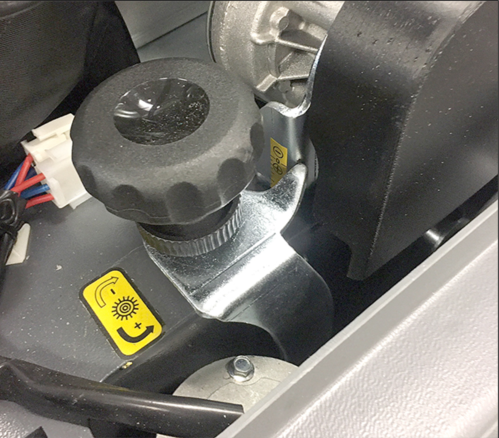 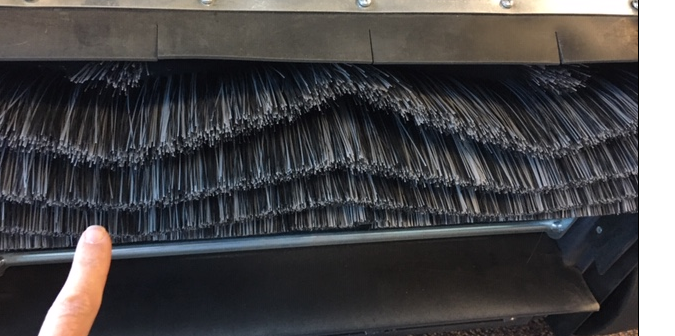 ©2020  The Tennant Company       April 2020
6
Veilige en comfortabele bediening
Eenvoudige bediening met elektronische filterschudder
Veiligheid is verzekerd met contactsleutel
Bekijk eenvoudig de status van de accu met de indicatielampjes voor de accustand 
Het filter is eenvoudig te reinigen met de ingebouwde elektronische filterschudder (1)
Het apparaat kan eenvoudig worden verplaatst met behulp van de rijhendel (2)
Alleen voorwaarts
Trek de machine handmatig om hem naar achteren te bewegen
Pak omvangrijkere voorwerpen op wanneer de klephendel is ingeschakeld (3)

Veilig voor gebruikers en anderen
U kunt rustig ademhalen bij 99,5% filtratie tot 5 microns
Werk rustig als er mensen aanwezig zijn
Verzegelde accu's zorgen ervoor dat de werkomgeving of de werknemers geen schade ondervinden door overlopen of spatten
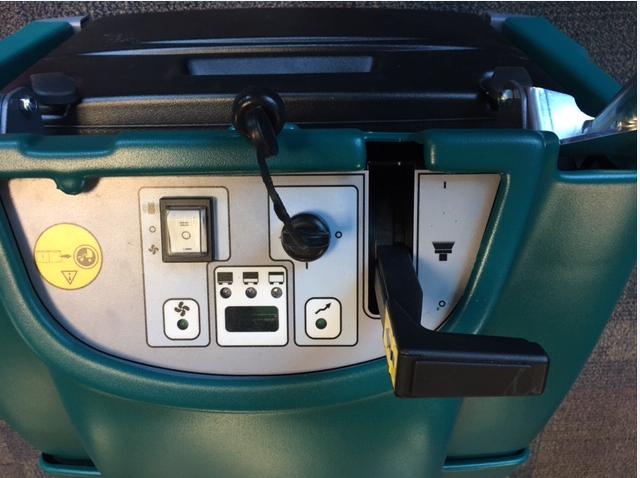 1
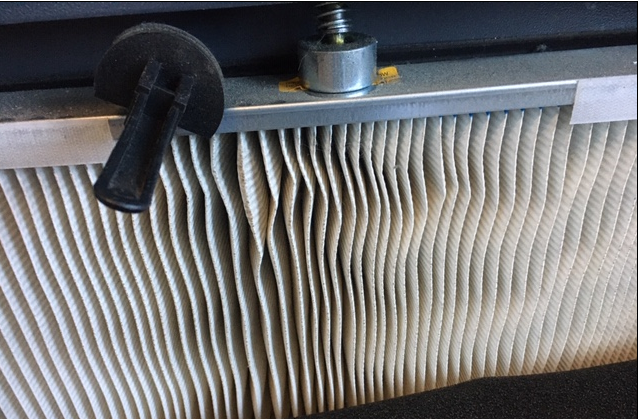 2
3
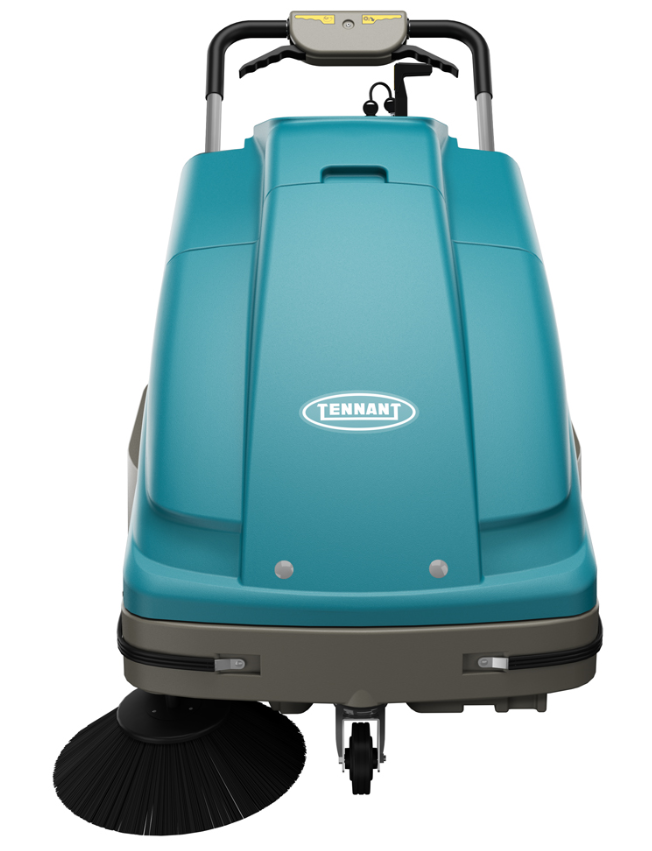 ©2020  The Tennant Company       April 2020
7
Prijs
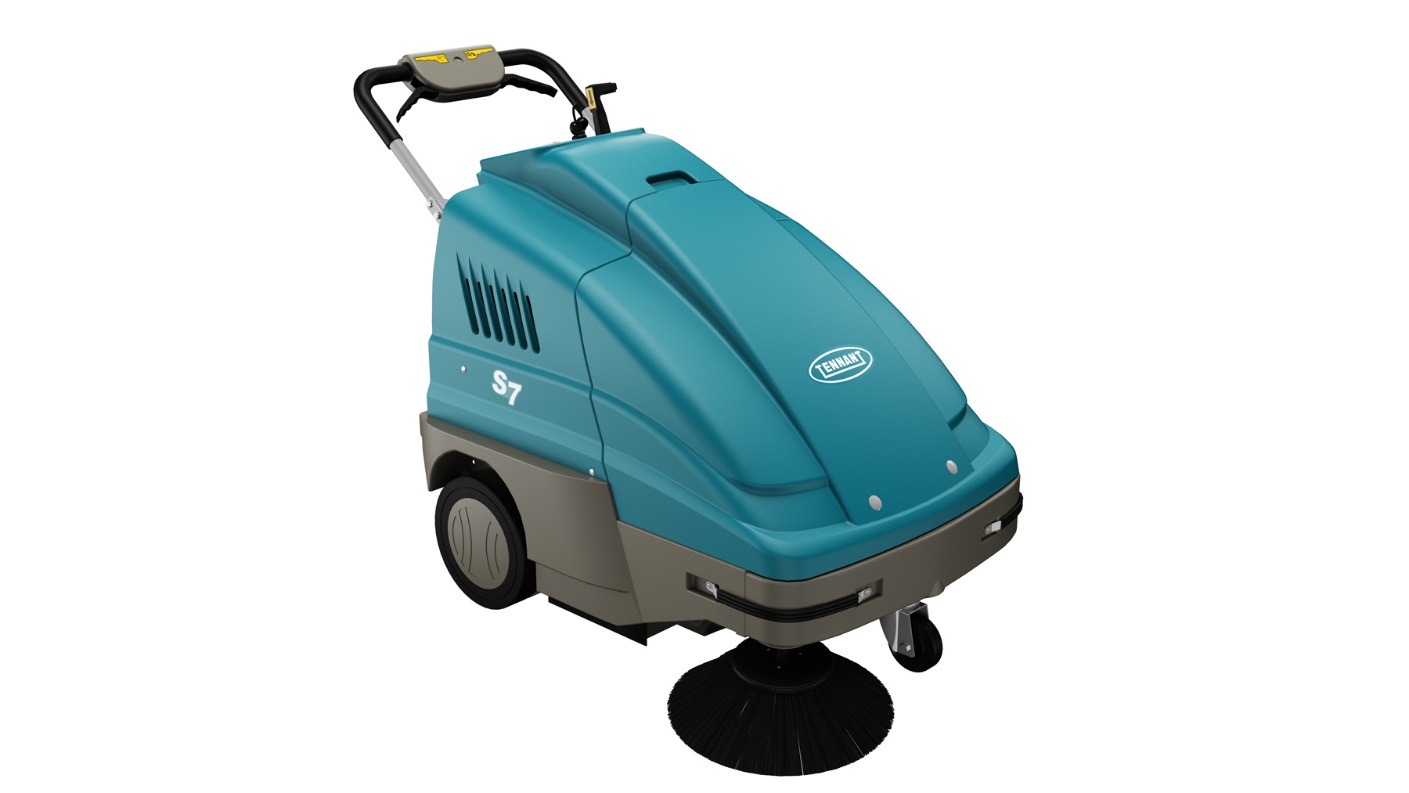 ©2020  The Tennant Company       April 2020
S7 Overzicht
Aanvullende marge-mogelijkheden
Tennant/IPC-product vs. uitbesteed
Verbeterde reinigingskosten voor onze klanten
Lagere acquisitiekosten
©2020  The Tennant Company       April 2020
9